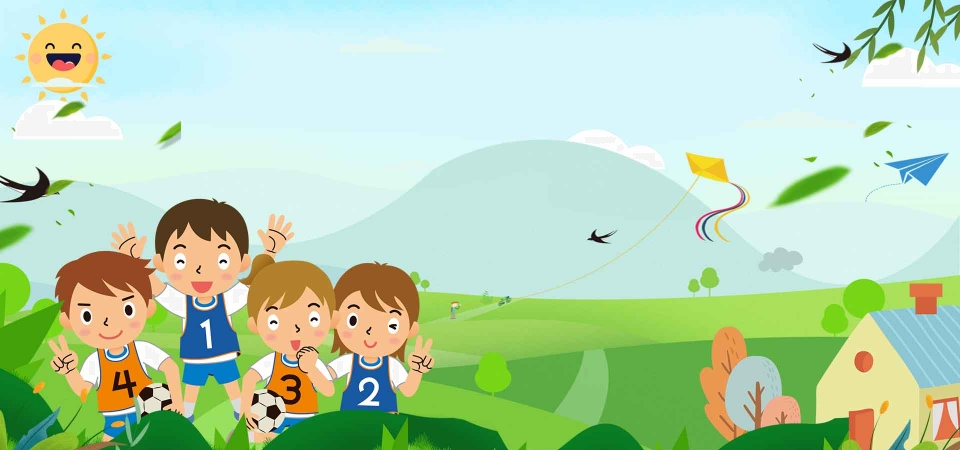 CHAØO MÖØNG CAÙC EM
ÑEÁN VÔÙI TIEÁT HOÏC HOÂM NAY
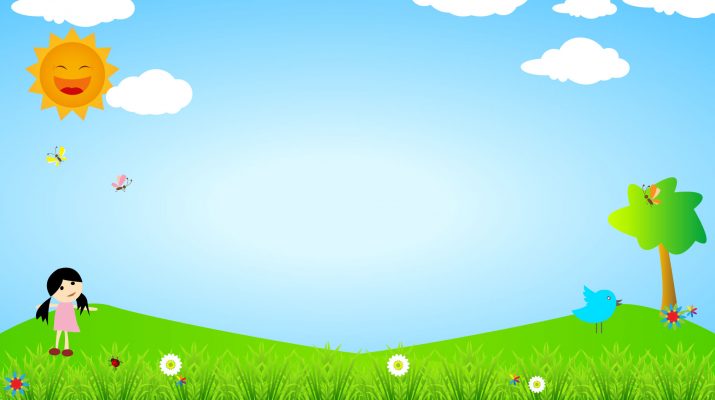 TRƯỜNG TH PHÚ HÒA ĐÔNG
HỌC VẦN
Lớp 1 – Tuần 16 – Thứ hai
ung
oâng
uc
oâc
öng
öc
ieâng
yeâng
ieâc
con doác
söøng boø
tung höùng
con ngoãng
taäp theå duïc
chao lieäng
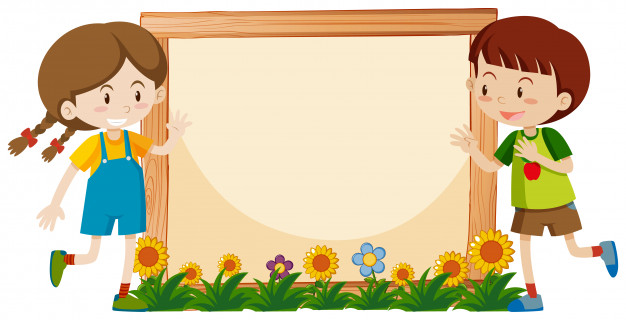 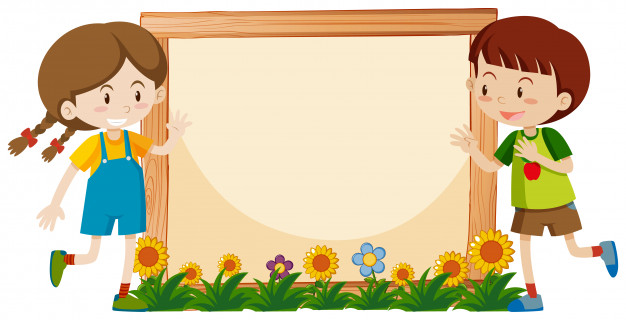 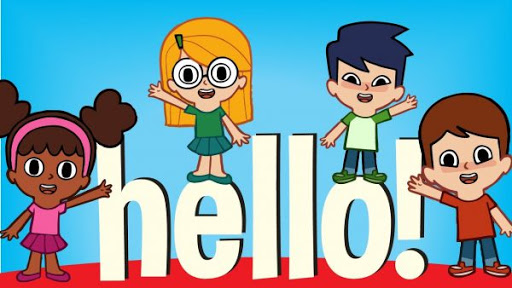 Baøi 76:
uoâng uoâc
(Tieát 1)
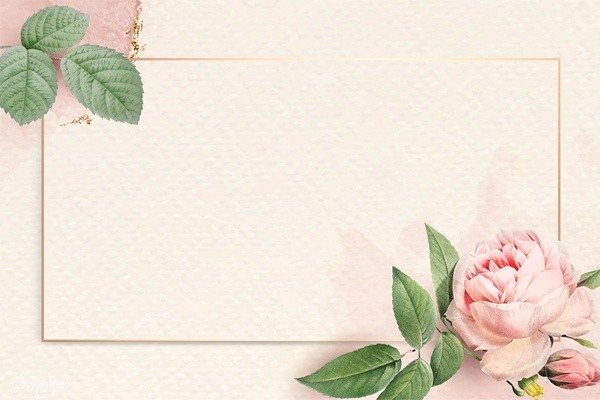 Khaùm phaù
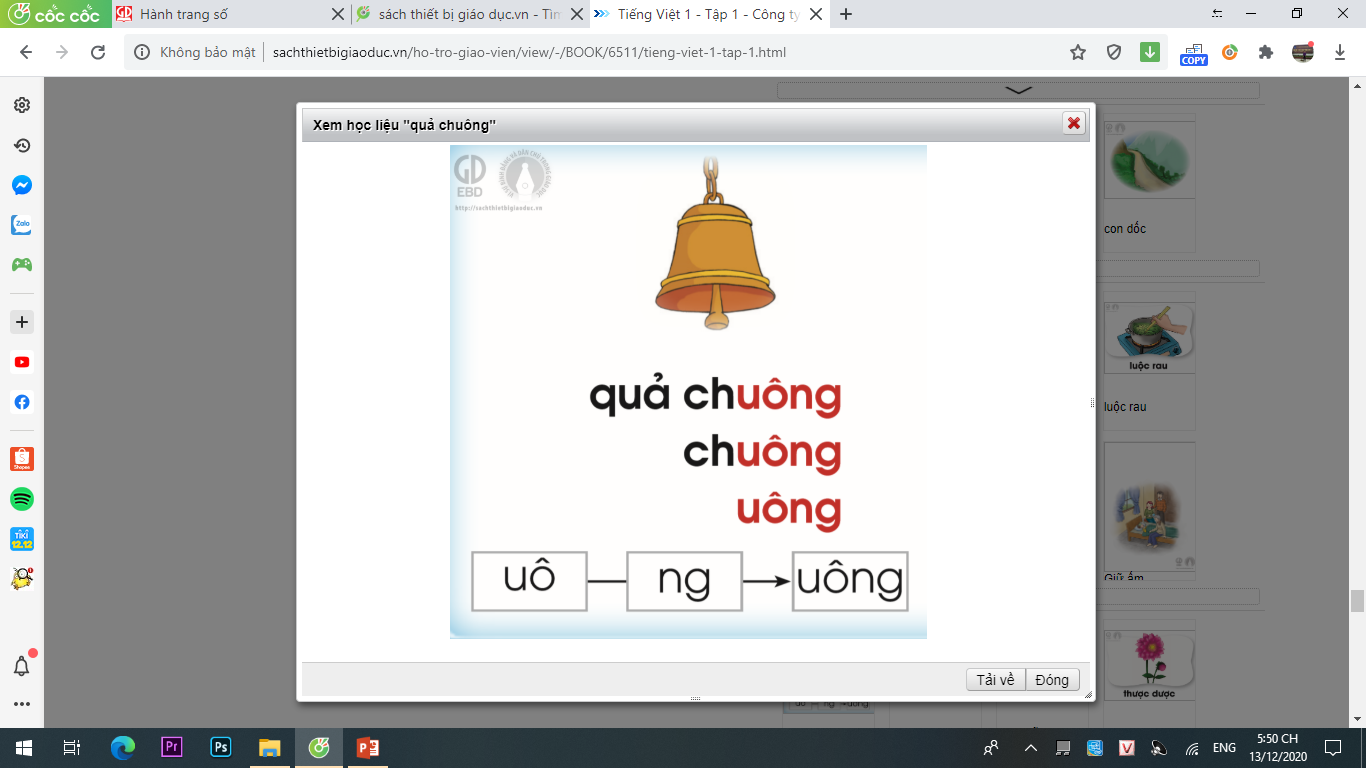 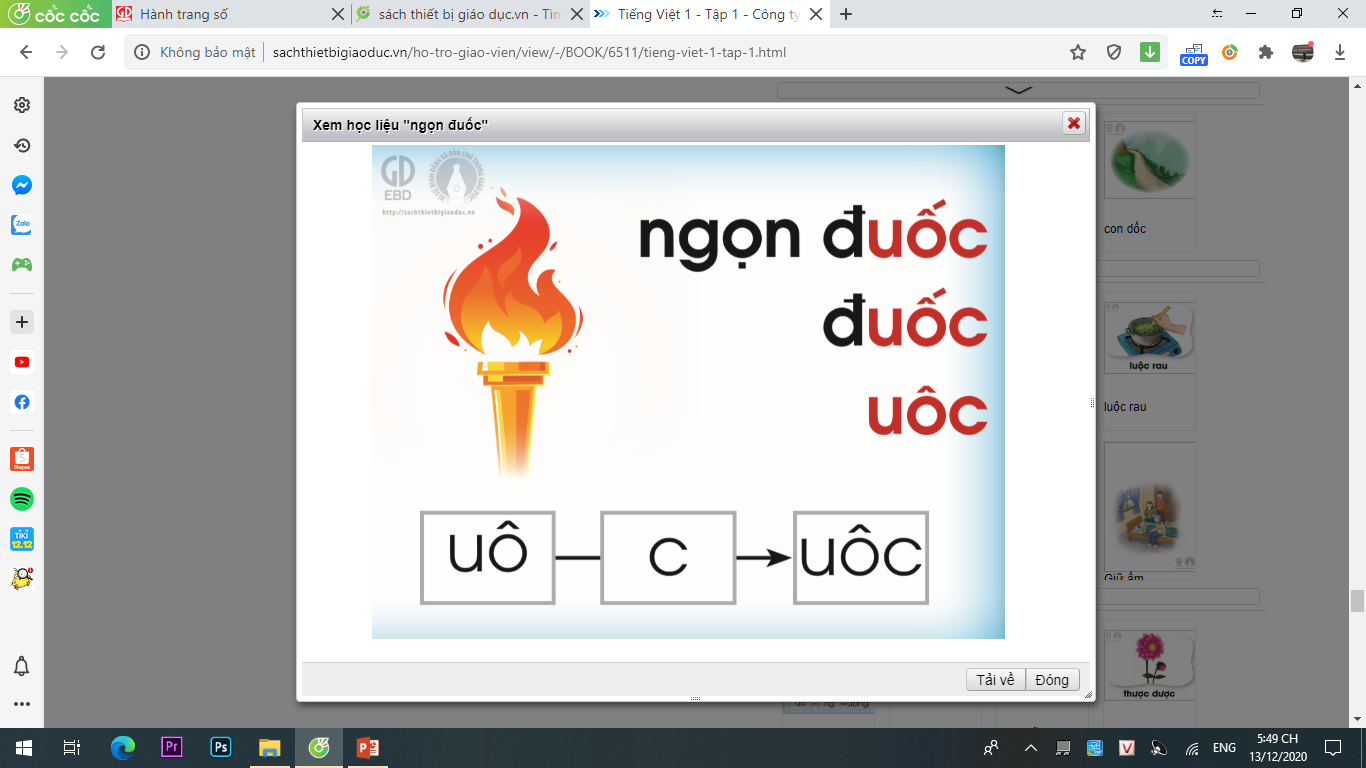 ngoïn ñuoác
quaû chuoâng
ñuoác
chuoâng
c
uoâc
uoâ
uoâ
ng
uoâng
uoâc
c
uoâ
uô
ng
uông
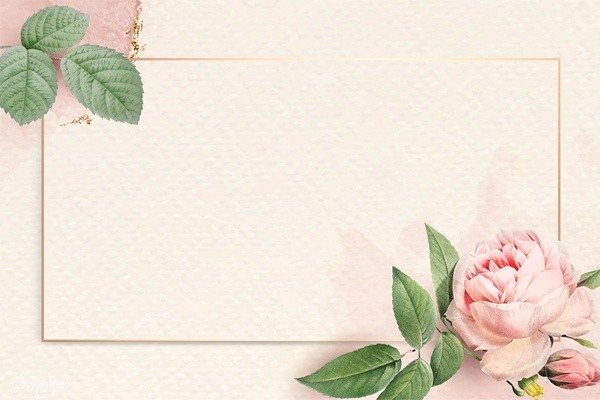 Ñoïc töø
Öùng duïng
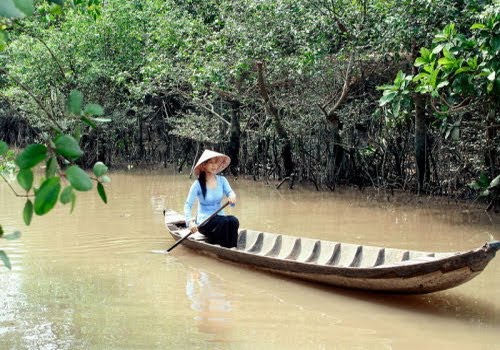 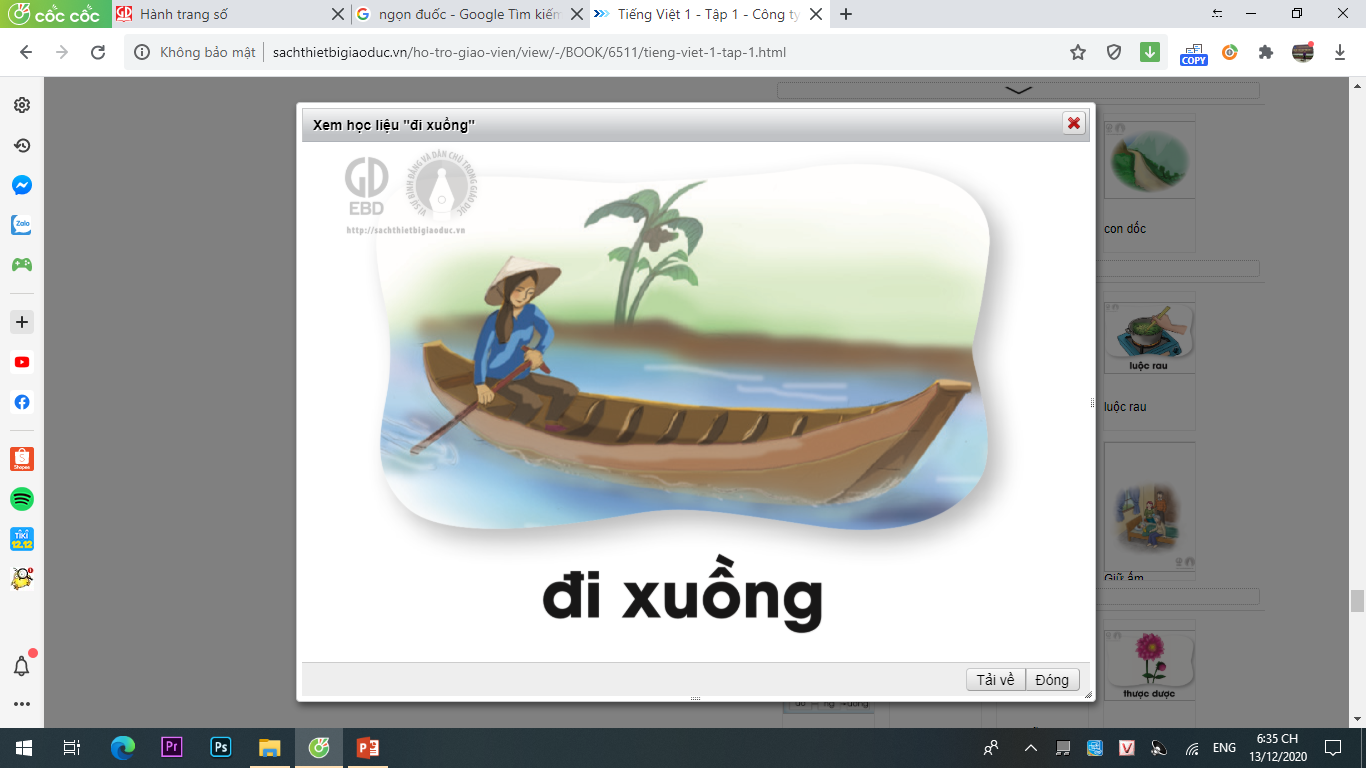 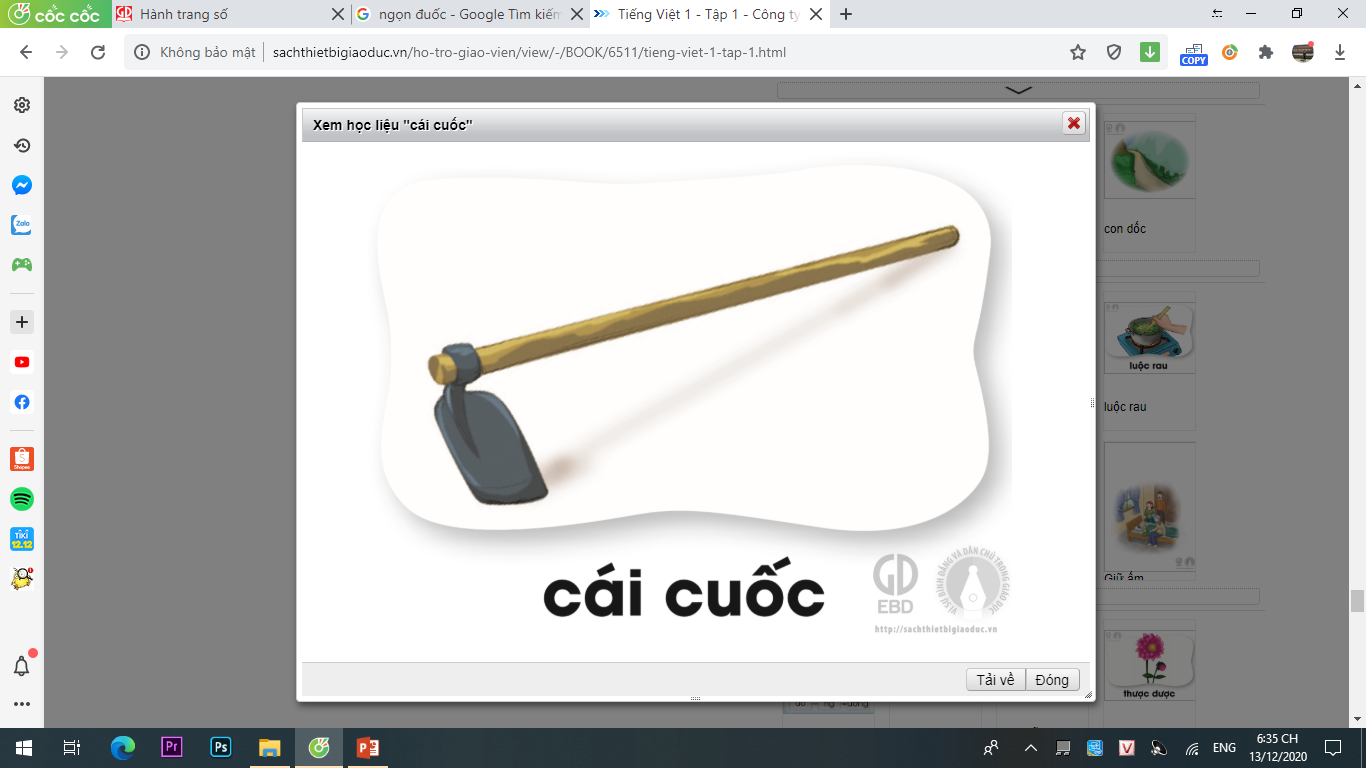 caùi cuoác
caùi cuoác
ñi xuoàng
ñi xuoàng
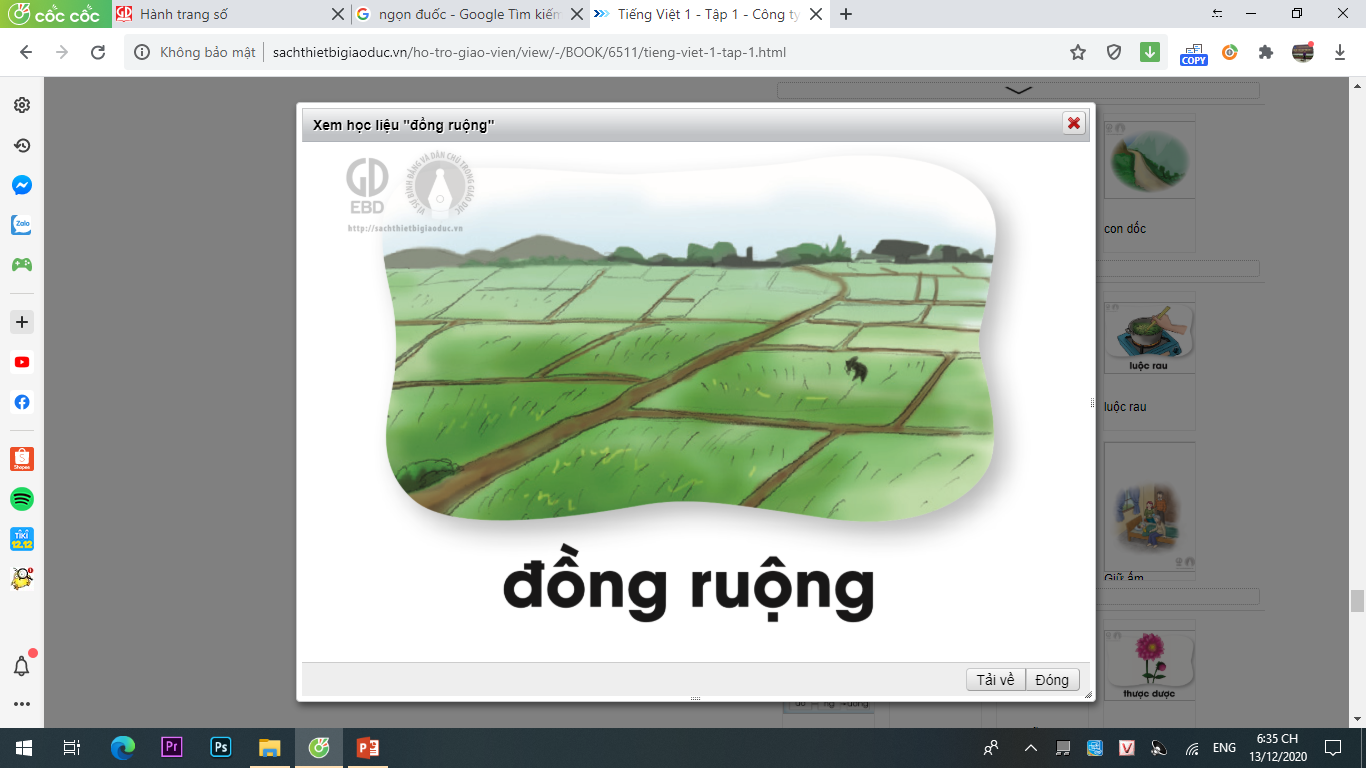 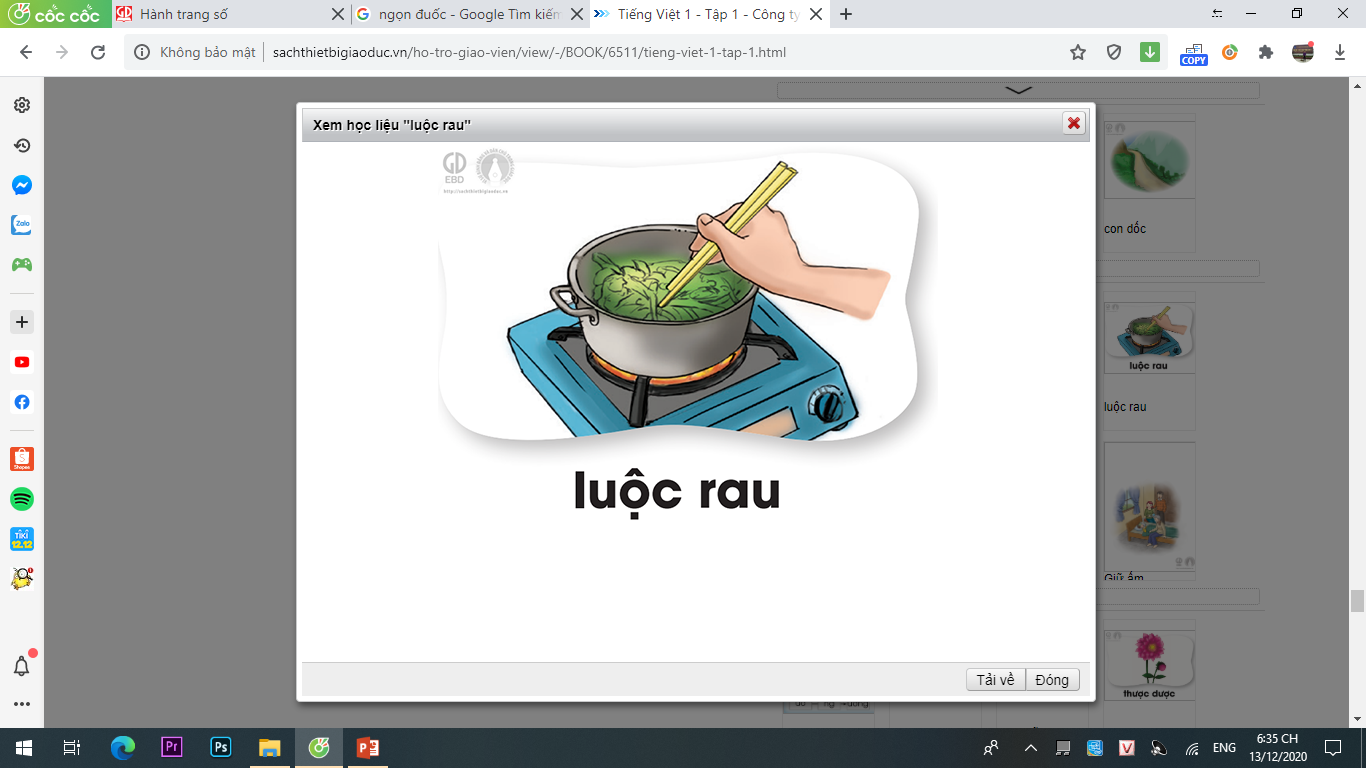 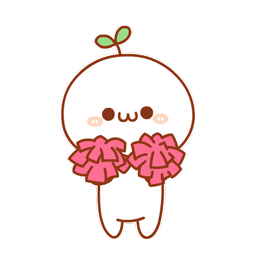 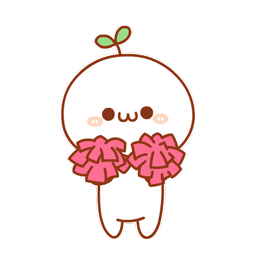 ñoàng ruoäng
ñoàng ruoäng
luoäc rau
luoäc rau
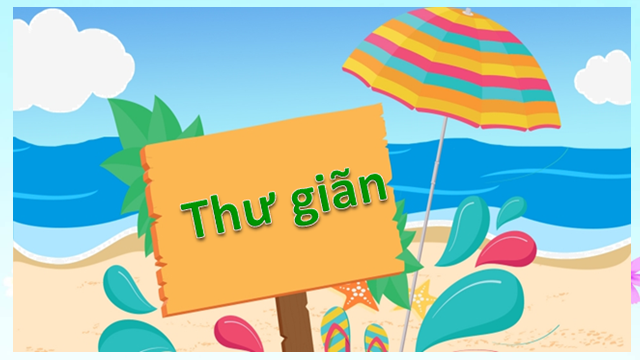 Taïo tieáng
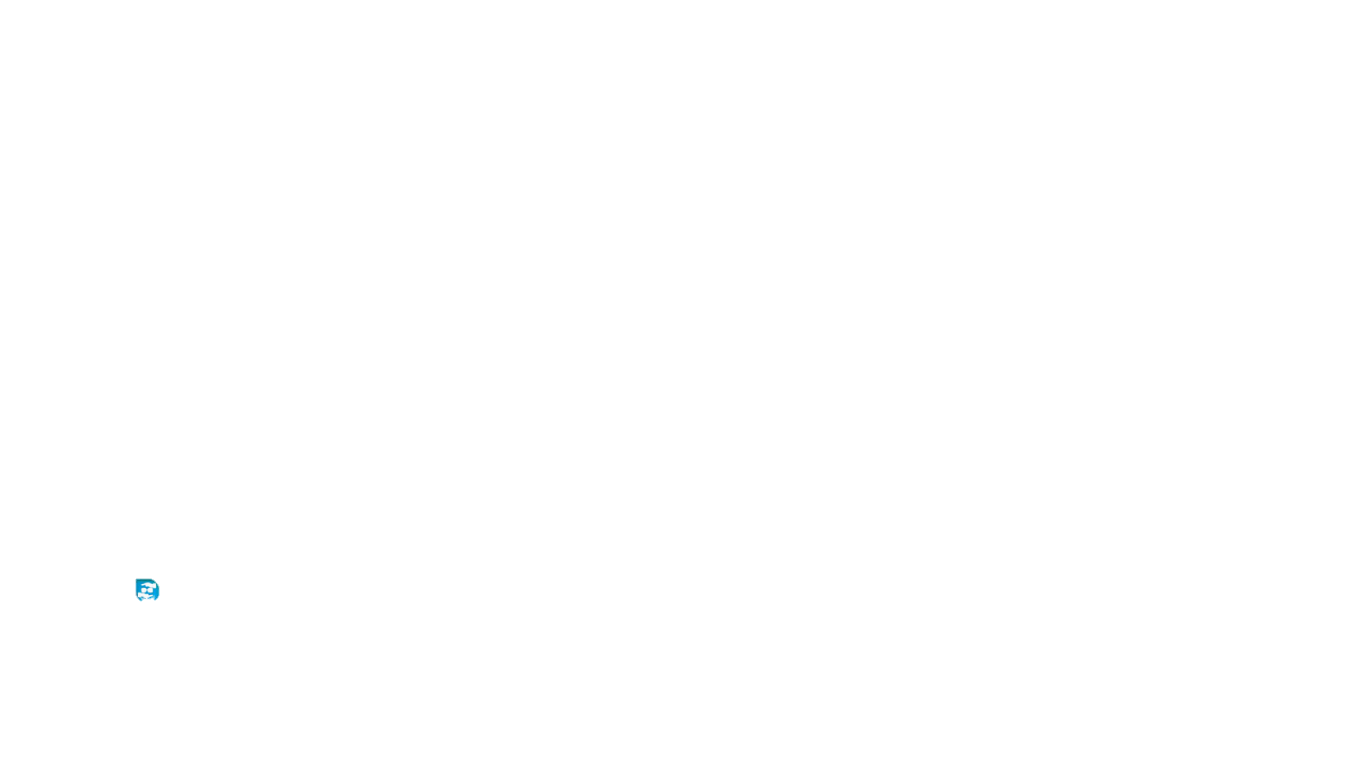 uoâng
’
l
uoâng
luoáng
uoâc
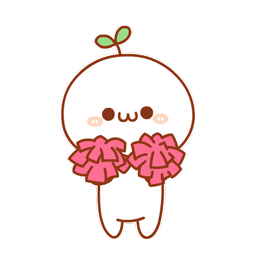 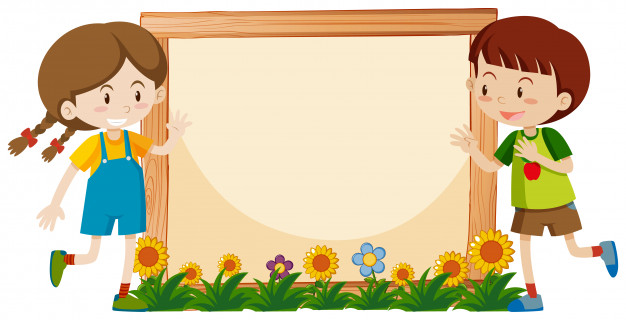 Baøi 76:
uoâng uoâc
(Tieát 2)
uoâng
uoâc
quaû chuoâng
ngoïc ñuoác
ñi xuoàng
caùi cuoác
ñoàng ruoäng
luoäc rau
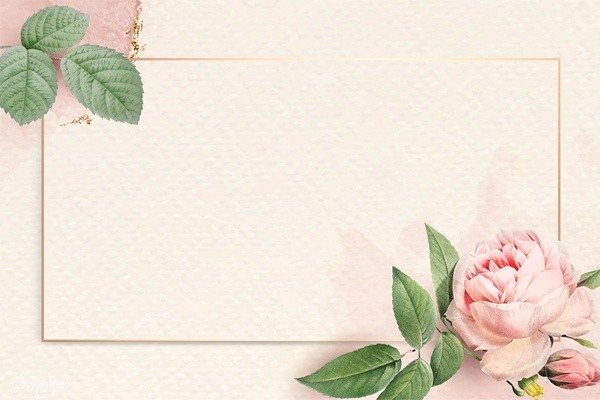 Ñoïc baøi
öùng duïng
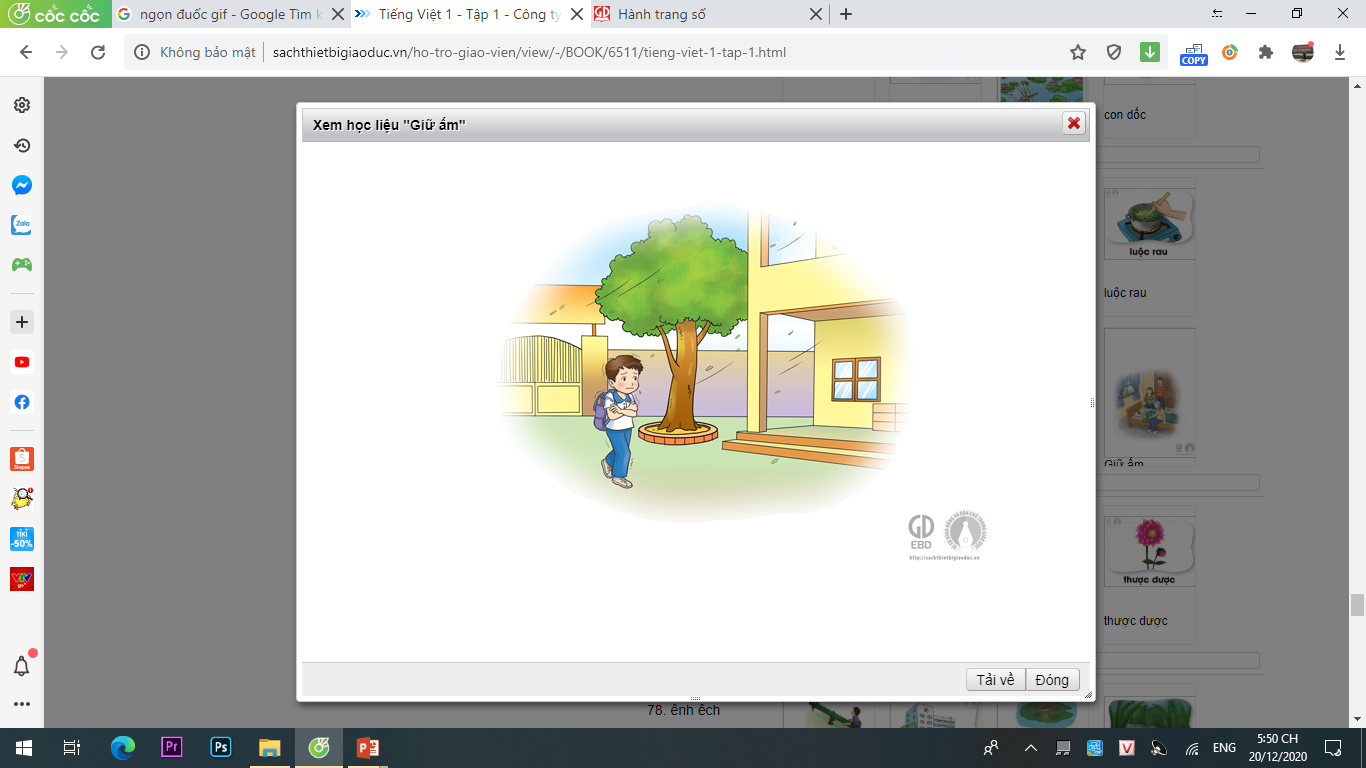 Giöõ aám
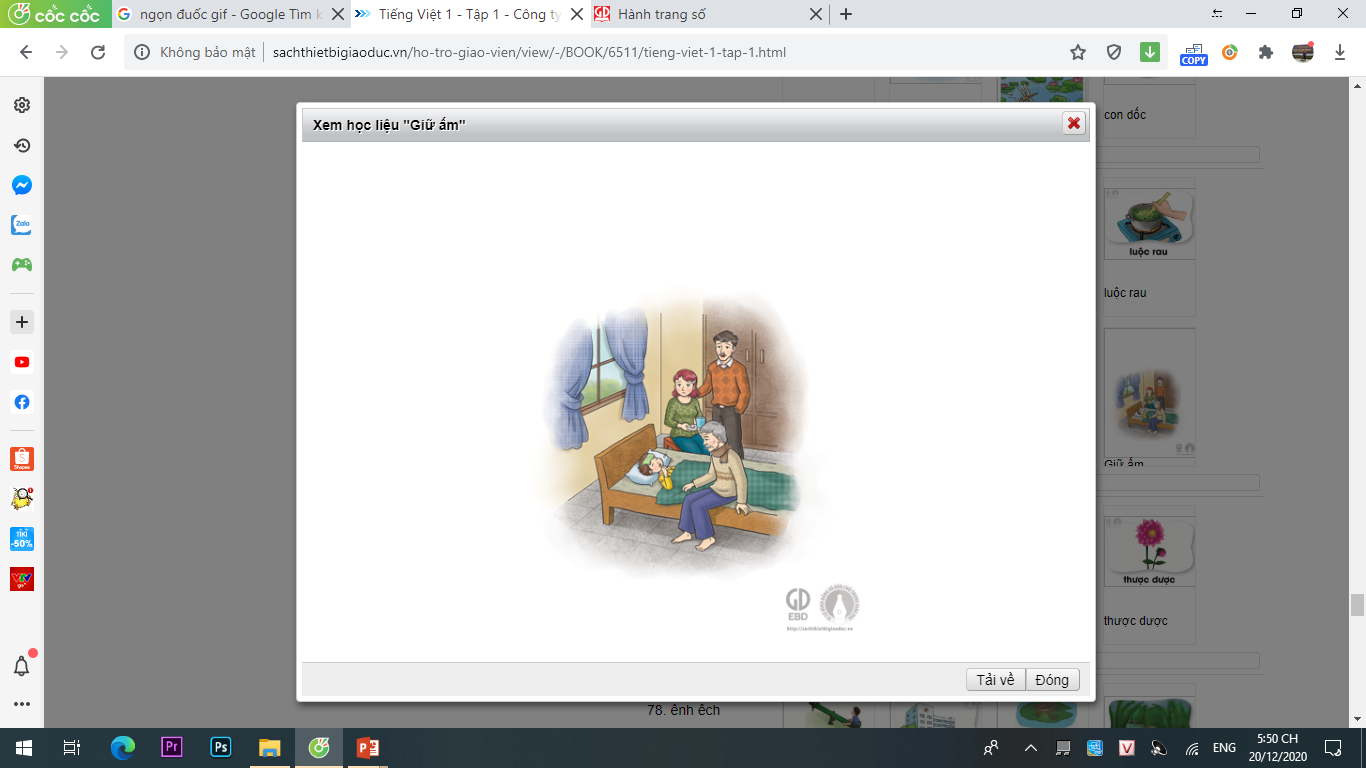 Gioù muøa ñoâng baéc chôït veà, beù vaãn maëc phong phanh. Beù bò caûm, ho suø suï. Caû nhaø cuøng chaêm soùc beù. OÂng ñaép chaên, laøm aám baøn chaân cho beù. Meï cho beù uoáng thuoác caûm. Boá aân caàn:
- Con nhôù maëc ñuû aám, ñöøng ñeå bò laïnh nheù!
uoâng
uoâc
Vì sao beù bò caûm laïnh?
Beù bò caûm laïnh vì beù maëc chöa ñuû aám.
a. Vì beù maëc chöa ñuû aám
b. Vì beù maëc aám quaù
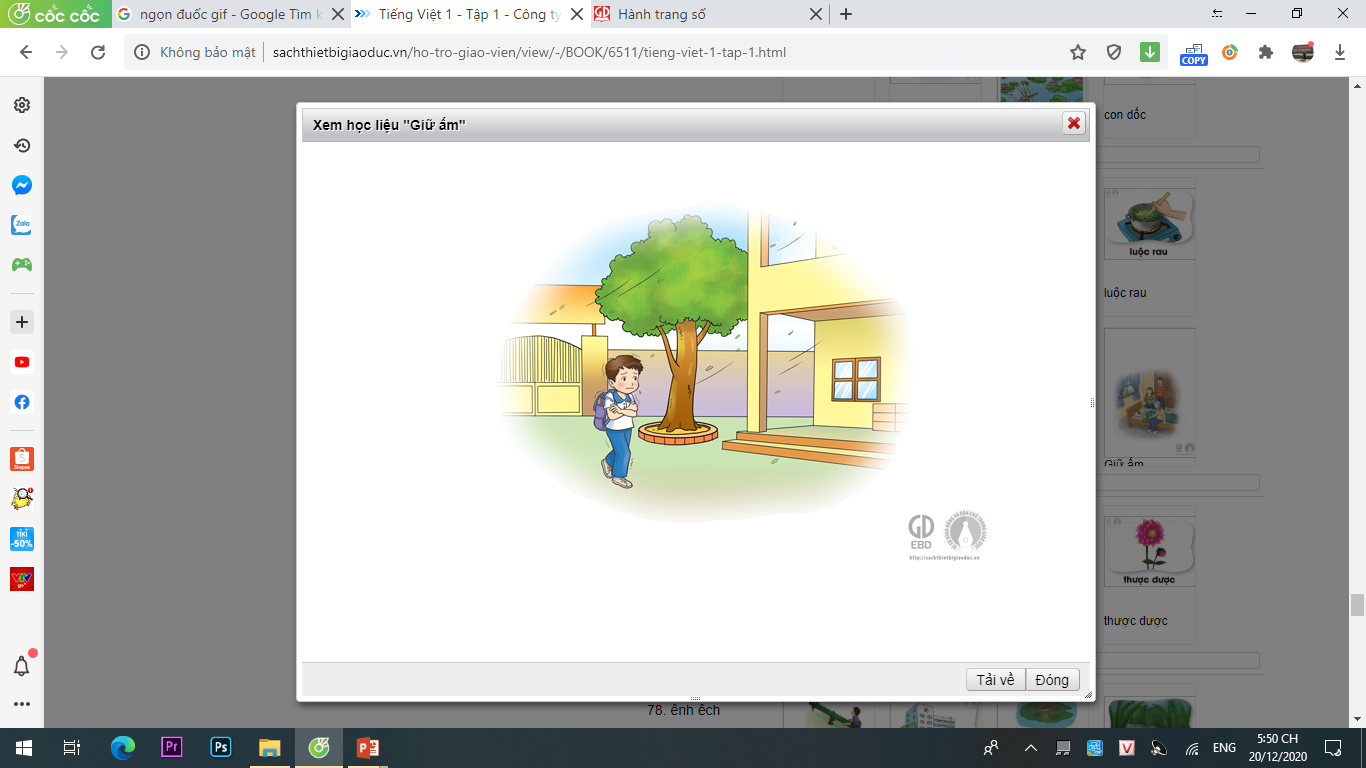 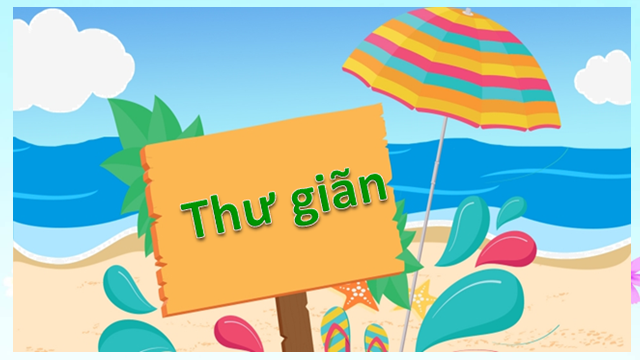 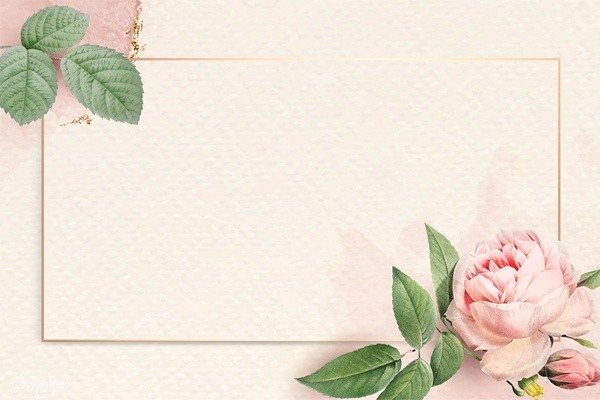 Vieát
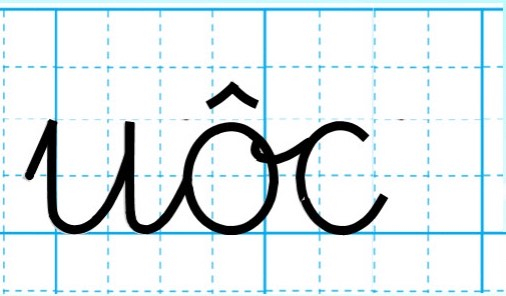 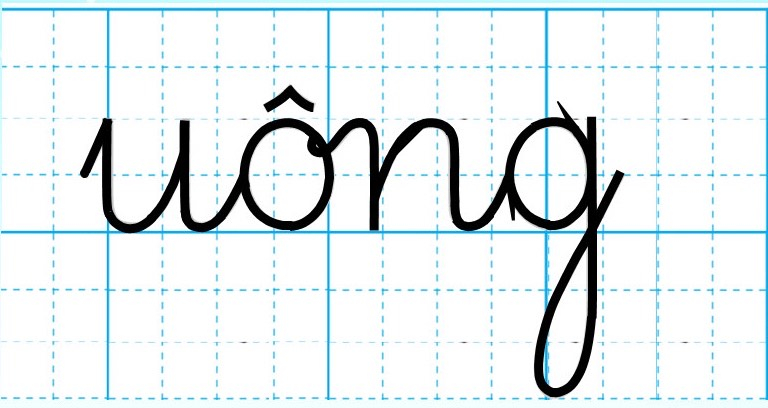 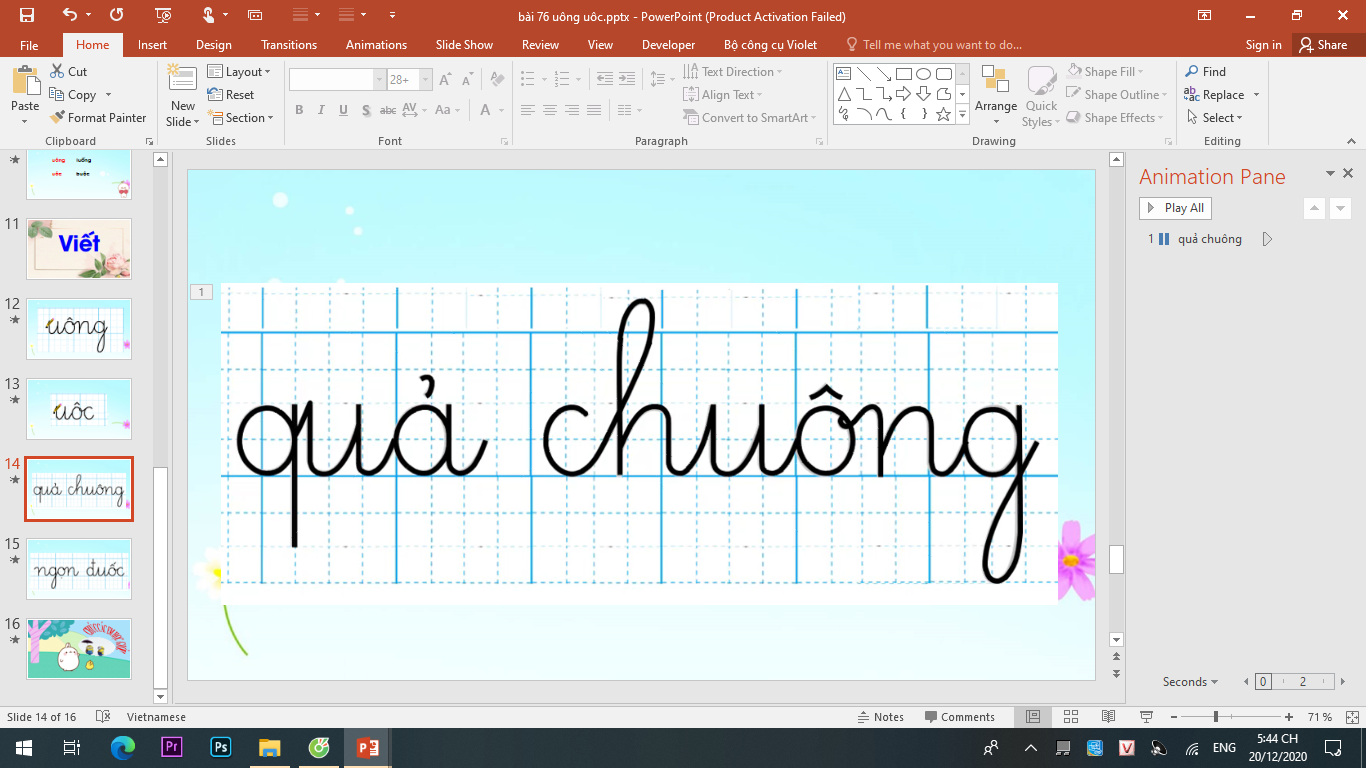 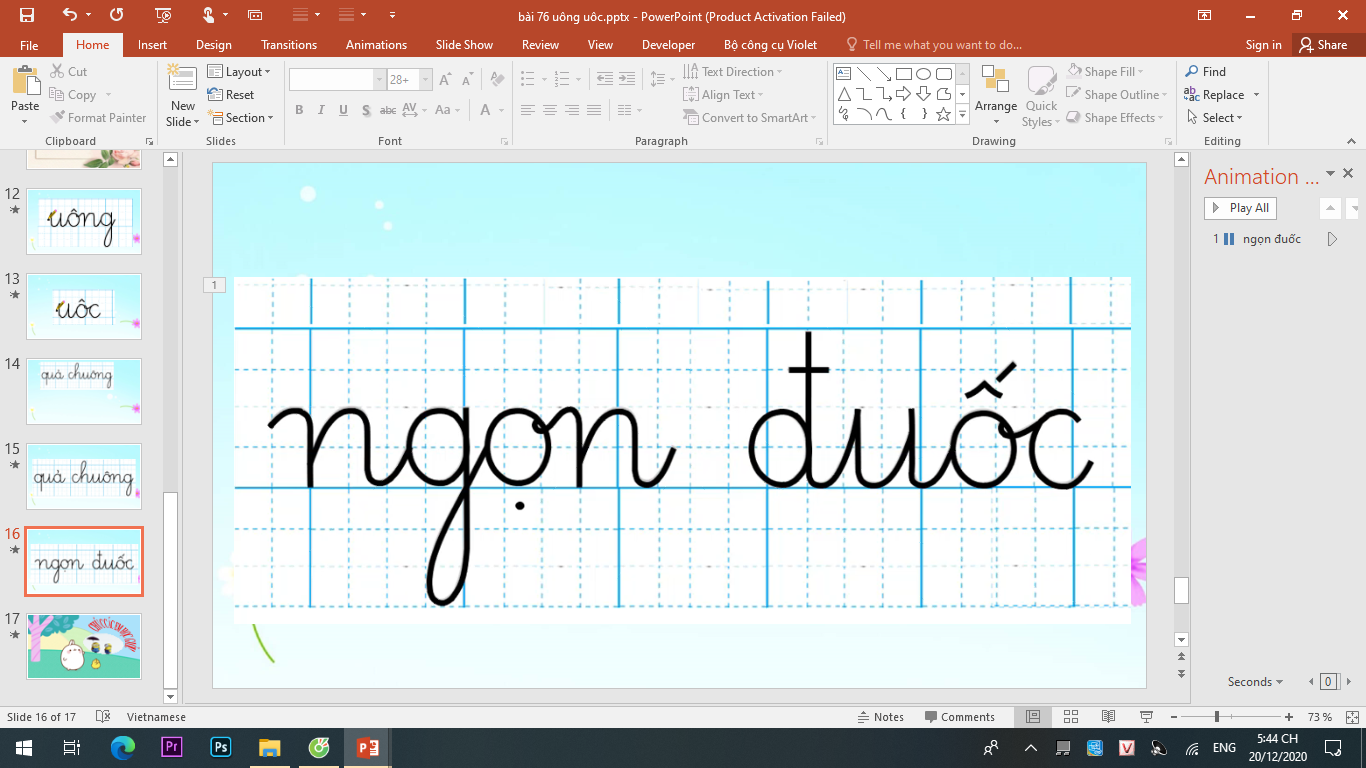 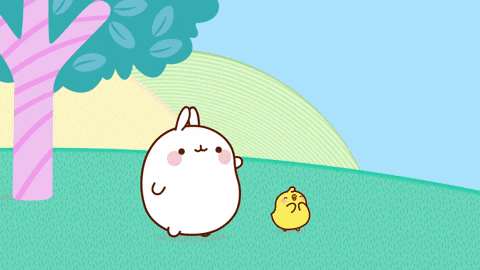 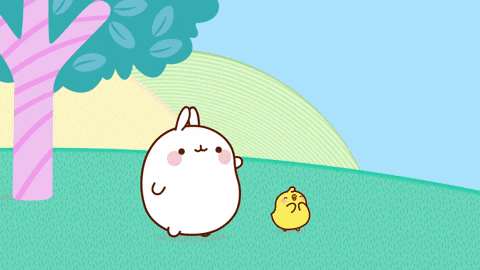 CHÚC CÁC EM HỌC GIỎI!
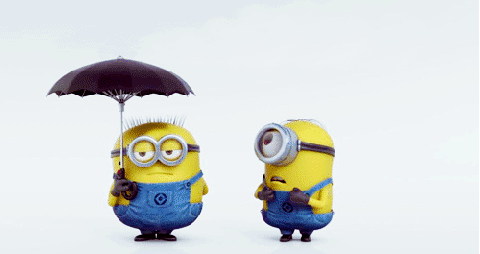